National Federation of Women’s Institutes
Resolution Shortlist 
November 2017


Mental health matters
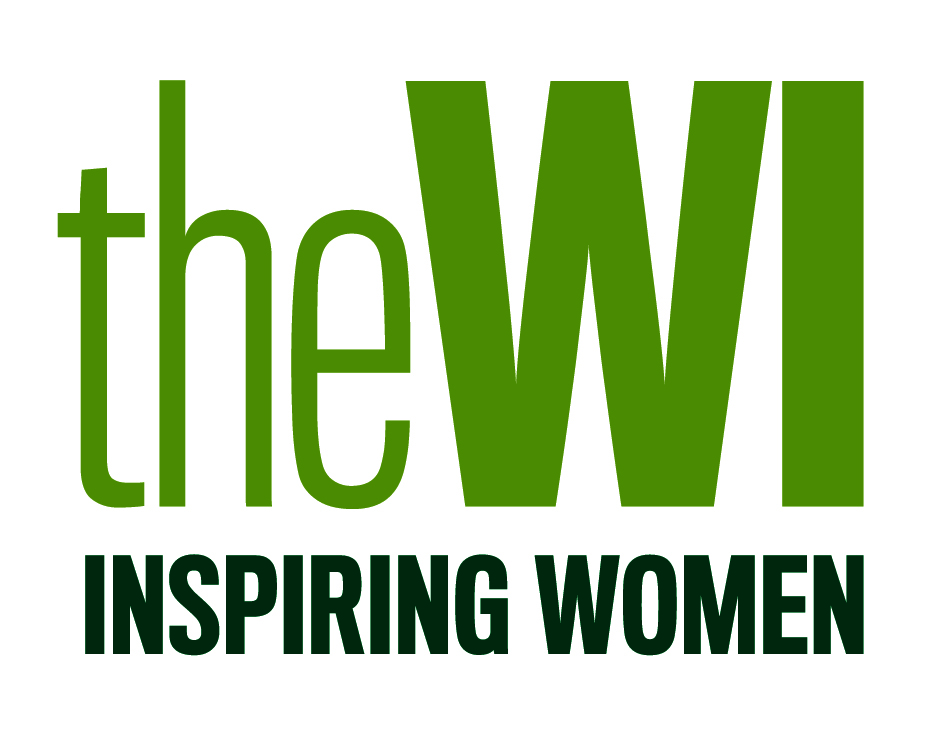 “Mental health matters as much as physical health. The NFWI urges all WI members to recognise the importance of parity between mental health and physical health, and take action to make it as acceptable to talk about mental health issues as much as physical health issues, and to lobby government for better support for mental illness”
Place image here
[Speaker Notes: The proposer is concerned that mental illness can affect any sector of society, but there is still a stigma around talking about this illness. The proposer wishes to see the WI work to reduce the stigma around mental health by learning about the issue and discussing it openly in local communities.]
Outline of presentation
What is the scale of the problem? 
The current situation in the UK 
How the WI could work on this issue if it was passed 
Arguments for the resolution 
Arguments against the resolution
Further information
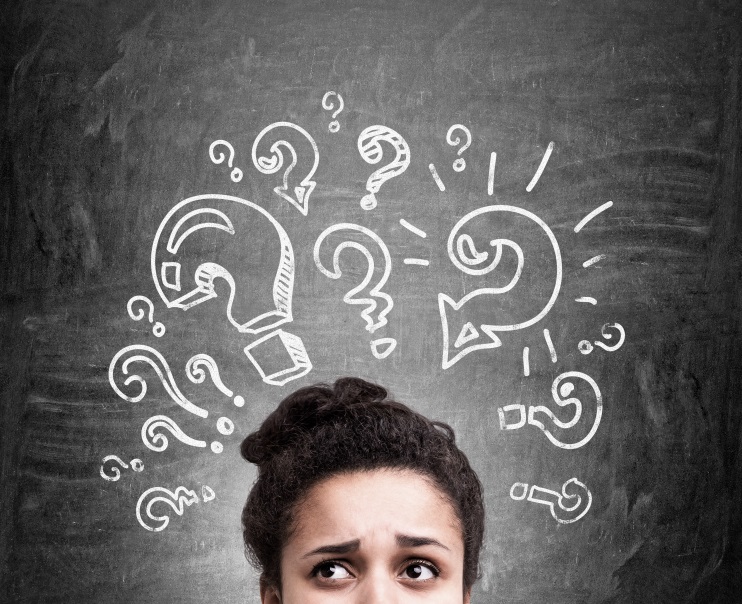 ImageFlow/Shutterstock.com
What is the scale of the problem?
Each year, around 1 in 4 people in the UK will experience a mental health problem 

Almost all (9 out of 10) will face discrimination and stigma including from friends, family and at work

1 in 10 children and young people are affected by a mental health condition such as depression, self-harm and eating disorders

75% of people with mental health conditions do not have access to the care they need
[Speaker Notes: Each year, around 1 in 4 people will experience a mental health problem and almost all (9 out of 10) will face discrimination and stigma including from friends, family and at work. This can worsen someone’s mental health problems and delay or impede their getting help and treatment, and their recovery.
 
Around 1 in 10 children and young people are affected by a mental health condition such as depression, self-harm and eating disorders. 
 
However, 75% of people with mental health conditions do not have access to the care they need.  Research also suggests that access to services and waiting times can vary significantly depending on where you live.]
The current situation in the UK
February 2011 - the Government sets out a strategy to improve mental health and wellbeing  in England (‘No Health Without Mental Health’)

October 2012 – the Welsh Government publishes a 10 year strategy to improve mental health and wellbeing in Wales (‘Together for Mental Health’)

April 2013 – the Health and Social Care Act 2012 comes into force 

March 2015 – £1.25 billion is committed to mental health services for children and young people in England
[Speaker Notes: In 2011, the Government set out a strategy to improve mental health and wellbeing, ‘No Health Without Mental Health’. This was shortly followed by a strategy for mental health and wellbeing in Wales. 

In April 2013, the Health and Social Care Act 2012 came into force, enshrining the strategy for England into law and introducing  an explicit recognition of the Secretary of State for Health’s duty towards both physical and mental health. 

This Act placed a legislative requirement on the health service to address the disparity between mental and physical health through a concept known as parity of esteem. Parity of esteem recognises that mental health impacts on physical health, and vice versa, and therefore they should both be treated together and equally. A key aspect of implementing this parity is an equal distribution of resources, as well as equal consideration given both aspects of health when commissioning services. 

Mental health services were given a boost in the 2015 coalition government budget when the Deputy Prime Minister, Nick Clegg, announced he had secured £1.25bn to enable the NHS to treat more than 100,000 young people by 2020.]
The current situation in the UK continued…
January 2016 – the Prime Minister announces investment of £290 million  in specialist care for new mums, £247 million in mental health services in hospital emergency departments and £400 million in community-based services

January 2017 - the Prime Minister announces a package of measures to ensure that children and young people receive support for mental health conditions

July 2017  - the Health Secretary announces plans to create 21,000 new posts in mental health services
[Speaker Notes: More recently…

In January 2016, the Prime Minister announced investment of £290 million  in specialist care for new mums, £247 million in mental health services in hospital emergency departments and £400 million in community-based services. 

This was followed by the announcement in January 2017 of a package of measures, targeted at schools, the work place and local communities, to ensure that children and young people receive the support they need for mental health conditions. These included:
 
offering all secondary schools in the country mental health first aid training; 
reviewing children and adolescent mental health services, led by the Care Quality Commission;
publishing a green paper on children and young people’s mental health;
partnering with employers to improve mental health support in the workplace; 
building on the availability of community based support services for mental health; and
expanding digital services for mental health. 
 
In July 2017, the Health Secretary announced plans to create 21,000 new posts in mental health services in order to treat an extra 1 million patients by 2021. However, the NHS Confederation and Royal College of Nursing have raised concerns over whether there is enough time and funding to deliver this. Campaigners have also warned that local authorities are not spending enough of their public health budgets on mental health services. On average, this is less than 1% according to figures obtained by Mind.]
How the WI work could work on this resolution
At WI level – members could take action within their institutes by creating opportunities to talk about mental health and the barriers that exist to accessing local support services. 
 
At federation level – members could raise awareness of the prevalence of mental health problems and call on their local authority to prioritise the provision of adequate mental health services. 
 
Nationally – Alongside other organisations, the NFWI could put pressure on the government to ensure that all people with mental health problems have access to the support they need, regardless of where they live.
[Speaker Notes: A full campaign plan would be developed by the NFWI if the resolution is passed, taking into account latest developments. In the mean time, to help inform your discussions, here are some ways the WI could consider working on this issue if it was passed.

At WI level – members could take action within their institutes by creating opportunities to talk about mental health and the barriers that exist to accessing local support services. 
 
At federation level – members could raise awareness of the prevalence of mental health problems and call on their local authority to prioritise the provision of adequate mental health services. 
 
Nationally – Alongside other organisations, the NFWI could put pressure on the government to ensure that all people with mental health problems have access to the support they need, regardless of where they live.]
Arguments for the resolution
Many mental health problems are hidden, especially with women around child birth. A WI campaign could help to extend the reach of mental health awareness and encourage more people to seek help.  

Action to tackle the stigma associated with mental health can be taken by anyone. It can be as simple as listening to a friend without judging.
[Speaker Notes: [read the text on the slide, clicking through each bullet point]]
Arguments against the resolution
There has been a continued focus on mental health amongst policymakers and the health sector, with a number of recent announcements aimed at further improving access to treatment.

There are already a number of national campaigns focussed on this subject – is there more the WI could add?
Further information
NFWI Public Affairs Department
E: pa@nfwi.org.uk   T: 020 7371 9300
https://www.thewi.org.uk/campaigns 

Mind: https://www.mind.org.uk/ 

Mental Health Foundation: https://www.mentalhealth.org.uk/